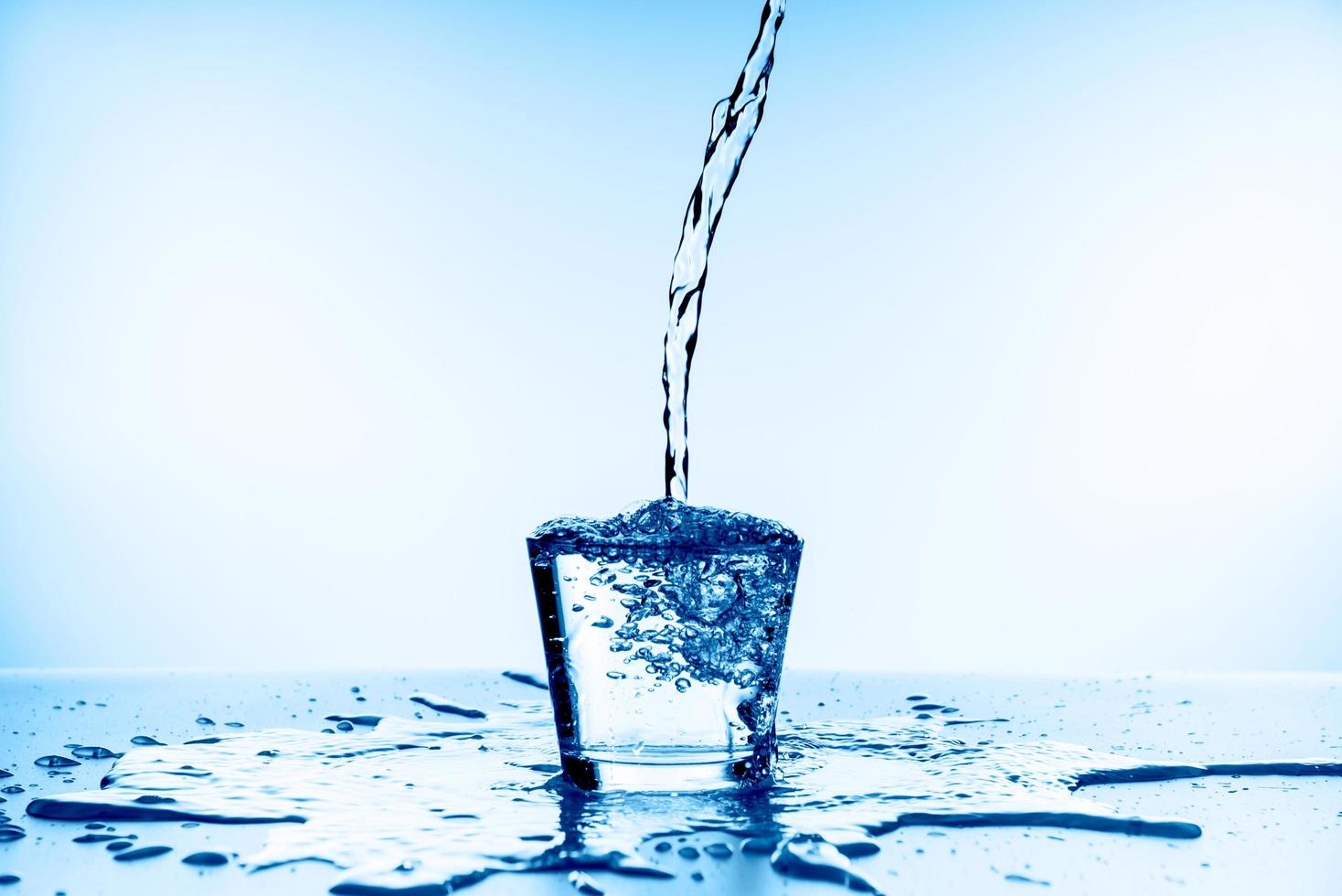 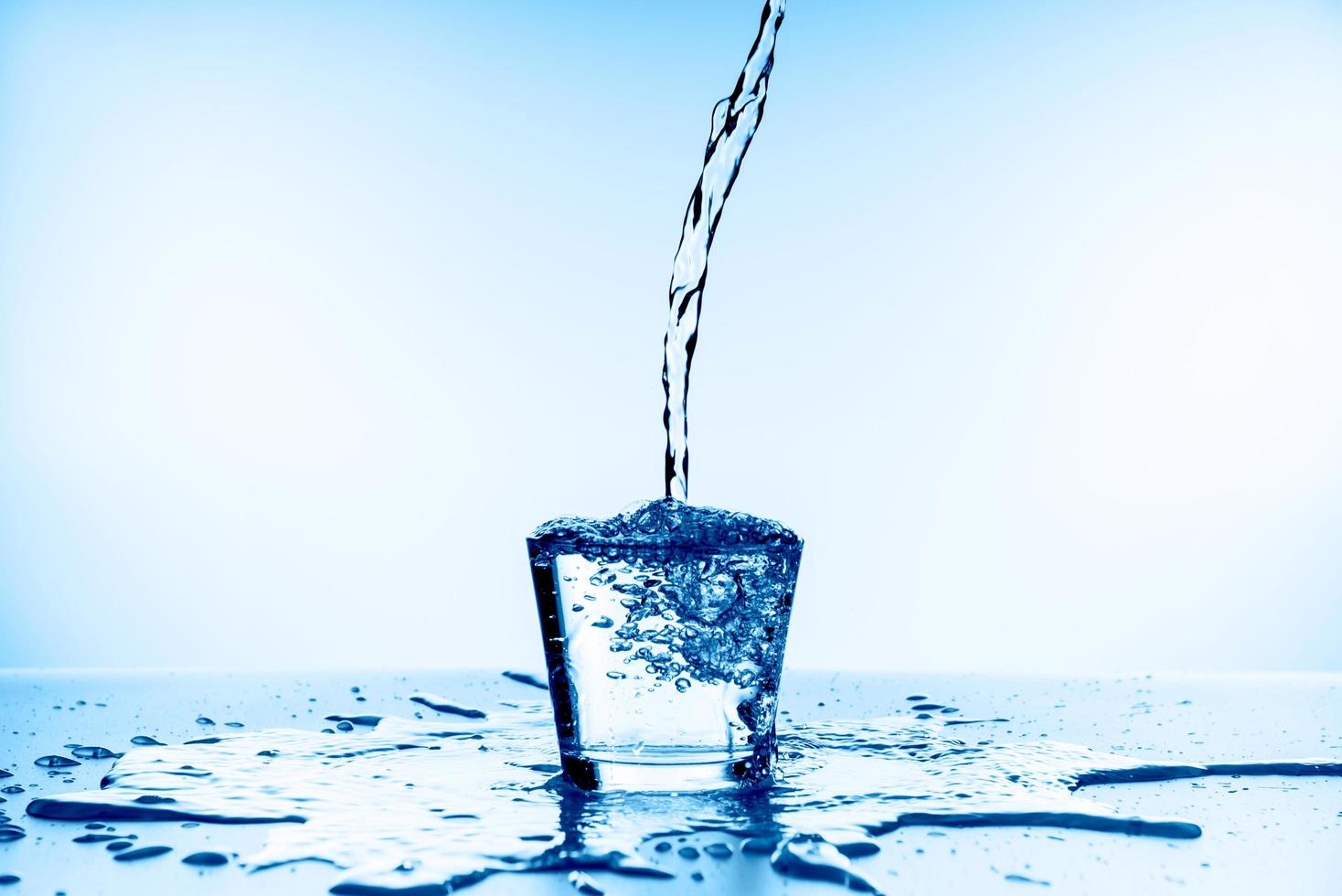 “FILLS ALL IN ALL…”
  Ephesians 1:22-23
Two Most Popular Titles Or Names…
Two Most Popular Titles Or Names…
Jesus
   Joshua (Hebrew)
  “Yahweh Is Salvation”
“And she will bring forth a Son, and you shall call His name JESUS, for He will save His people from their sins.” (Matthew 1:21)
Two Most Popular Titles Or Names…
Jesus
   Joshua (Hebrew)
  “Yahweh Is Salvation”

Christ  (Christos - Gk)
   “Annointed One”
   “Messiah”
“And Jacob begot Joseph the husband of Mary, of whom was born Jesus who is called Christ.” (Matthew 1:16)
“And He said to me, "It is done! I am the Alpha and the Omega, the Beginning and the End. I will give of the fountain of the water of life freely to him who thirsts.” (Revelation 21:6)
Titles Or Names Of Jesus

The Alpha And Omega
“And Jesus said to them, "I am the bread of life. He who comes to Me shall never hunger, and he who believes in Me shall never thirst.” (John 6:35)
Titles Or Names Of Jesus

The Bread Of Life
[Speaker Notes: “And Jesus said to them, "I am the bread of life. He who comes to Me shall never hunger, and he who believes in Me shall never thirst.” (John 6:35, NKJV)
“And Jesus said to them, "I am the bread of life. He who comes to Me shall never hunger, and he who believes in Me shall never thirst.” (John 6:35, NKJV)
“And Jesus said to them, "I am the bread of life. He who comes to Me shall never hunger, and he who believes in Me shall never thirst.” (John 6:35, NKJV)
“And Jesus said to them, "I am the bread of life. He who comes to Me shall never hunger, and he who believes in Me shall never thirst.” (John 6:35, NKJV)
“And Jesus said to them, "I am the bread of life. He who comes to Me shall never hunger, and he who believes in Me shall never thirst.” (John 6:35, NKJV)
“And Jesus said to them, "I am the bread of life. He who comes to Me shall never hunger, and he who believes in Me shall never thirst.” (John 6:35, NKJV)
“And Jesus said to them, "I am the bread of life. He who comes to Me shall never hunger, and he who believes in Me shall never thirst.” (John 6:35, NKJV)
“And Jesus said to them, "I am the bread of life. He who comes to Me shall never hunger, and he who believes in Me shall never thirst.” (John 6:35, NKJV)
“And Jesus said to them, "I am the bread of life. He who comes to Me shall never hunger, and he who believes in Me shall never thirst.” (John 6:35, NKJV)
“And Jesus said to them, "I am the bread of life. He who comes to Me shall never hunger, and he who believes in Me shall never thirst.” (John 6:35, NKJV)]
“having been built on the foundation of the apostles and prophets, Jesus Christ Himself being the chief cornerstone,” (Ephesians 2:20)
Titles Or Names Of Jesus

The Chief Cornerstone
[Speaker Notes: “And Jesus said to them, "I am the bread of life. He who comes to Me shall never hunger, and he who believes in Me shall never thirst.” (John 6:35, NKJV)
“And Jesus said to them, "I am the bread of life. He who comes to Me shall never hunger, and he who believes in Me shall never thirst.” (John 6:35, NKJV)
“And Jesus said to them, "I am the bread of life. He who comes to Me shall never hunger, and he who believes in Me shall never thirst.” (John 6:35, NKJV)
“And Jesus said to them, "I am the bread of life. He who comes to Me shall never hunger, and he who believes in Me shall never thirst.” (John 6:35, NKJV)
“And Jesus said to them, "I am the bread of life. He who comes to Me shall never hunger, and he who believes in Me shall never thirst.” (John 6:35, NKJV)
“And Jesus said to them, "I am the bread of life. He who comes to Me shall never hunger, and he who believes in Me shall never thirst.” (John 6:35, NKJV)
“And Jesus said to them, "I am the bread of life. He who comes to Me shall never hunger, and he who believes in Me shall never thirst.” (John 6:35, NKJV)
“And Jesus said to them, "I am the bread of life. He who comes to Me shall never hunger, and he who believes in Me shall never thirst.” (John 6:35, NKJV)
“And Jesus said to them, "I am the bread of life. He who comes to Me shall never hunger, and he who believes in Me shall never thirst.” (John 6:35, NKJV)
“And Jesus said to them, "I am the bread of life. He who comes to Me shall never hunger, and he who believes in Me shall never thirst.” (John 6:35, NKJV)]
“and when the Chief Shepherd appears, you will receive the crown of glory that does not fade away.” (1 Peter 5:4)
Titles Or Names Of Jesus

The Chief Shepherd
[Speaker Notes: “And Jesus said to them, "I am the bread of life. He who comes to Me shall never hunger, and he who believes in Me shall never thirst.” (John 6:35, NKJV)
“And Jesus said to them, "I am the bread of life. He who comes to Me shall never hunger, and he who believes in Me shall never thirst.” (John 6:35, NKJV)
“And Jesus said to them, "I am the bread of life. He who comes to Me shall never hunger, and he who believes in Me shall never thirst.” (John 6:35, NKJV)
“And Jesus said to them, "I am the bread of life. He who comes to Me shall never hunger, and he who believes in Me shall never thirst.” (John 6:35, NKJV)
“And Jesus said to them, "I am the bread of life. He who comes to Me shall never hunger, and he who believes in Me shall never thirst.” (John 6:35, NKJV)
“And Jesus said to them, "I am the bread of life. He who comes to Me shall never hunger, and he who believes in Me shall never thirst.” (John 6:35, NKJV)
“And Jesus said to them, "I am the bread of life. He who comes to Me shall never hunger, and he who believes in Me shall never thirst.” (John 6:35, NKJV)
“And Jesus said to them, "I am the bread of life. He who comes to Me shall never hunger, and he who believes in Me shall never thirst.” (John 6:35, NKJV)
“And Jesus said to them, "I am the bread of life. He who comes to Me shall never hunger, and he who believes in Me shall never thirst.” (John 6:35, NKJV)
“And Jesus said to them, "I am the bread of life. He who comes to Me shall never hunger, and he who believes in Me shall never thirst.” (John 6:35, NKJV)]
“I am the good shepherd. The good shepherd gives His life for the sheep.” (John 10:11)
Titles Or Names Of Jesus

The Chief Shepherd

Good Shepherd
[Speaker Notes: “And Jesus said to them, "I am the bread of life. He who comes to Me shall never hunger, and he who believes in Me shall never thirst.” (John 6:35, NKJV)
“And Jesus said to them, "I am the bread of life. He who comes to Me shall never hunger, and he who believes in Me shall never thirst.” (John 6:35, NKJV)
“And Jesus said to them, "I am the bread of life. He who comes to Me shall never hunger, and he who believes in Me shall never thirst.” (John 6:35, NKJV)
“And Jesus said to them, "I am the bread of life. He who comes to Me shall never hunger, and he who believes in Me shall never thirst.” (John 6:35, NKJV)
“And Jesus said to them, "I am the bread of life. He who comes to Me shall never hunger, and he who believes in Me shall never thirst.” (John 6:35, NKJV)
“And Jesus said to them, "I am the bread of life. He who comes to Me shall never hunger, and he who believes in Me shall never thirst.” (John 6:35, NKJV)
“And Jesus said to them, "I am the bread of life. He who comes to Me shall never hunger, and he who believes in Me shall never thirst.” (John 6:35, NKJV)
“And Jesus said to them, "I am the bread of life. He who comes to Me shall never hunger, and he who believes in Me shall never thirst.” (John 6:35, NKJV)
“And Jesus said to them, "I am the bread of life. He who comes to Me shall never hunger, and he who believes in Me shall never thirst.” (John 6:35, NKJV)
“And Jesus said to them, "I am the bread of life. He who comes to Me shall never hunger, and he who believes in Me shall never thirst.” (John 6:35, NKJV)]
“Now may the God of peace who brought up our Lord Jesus from the dead, that great Shepherd of the sheep, through the blood of the everlasting covenant,” (Hebrews 13:20)
Titles Or Names Of Jesus

The Chief Shepherd

Good Shepherd

Great Shepherd
[Speaker Notes: “And Jesus said to them, "I am the bread of life. He who comes to Me shall never hunger, and he who believes in Me shall never thirst.” (John 6:35, NKJV)
“And Jesus said to them, "I am the bread of life. He who comes to Me shall never hunger, and he who believes in Me shall never thirst.” (John 6:35, NKJV)
“And Jesus said to them, "I am the bread of life. He who comes to Me shall never hunger, and he who believes in Me shall never thirst.” (John 6:35, NKJV)
“And Jesus said to them, "I am the bread of life. He who comes to Me shall never hunger, and he who believes in Me shall never thirst.” (John 6:35, NKJV)
“And Jesus said to them, "I am the bread of life. He who comes to Me shall never hunger, and he who believes in Me shall never thirst.” (John 6:35, NKJV)
“And Jesus said to them, "I am the bread of life. He who comes to Me shall never hunger, and he who believes in Me shall never thirst.” (John 6:35, NKJV)
“And Jesus said to them, "I am the bread of life. He who comes to Me shall never hunger, and he who believes in Me shall never thirst.” (John 6:35, NKJV)
“And Jesus said to them, "I am the bread of life. He who comes to Me shall never hunger, and he who believes in Me shall never thirst.” (John 6:35, NKJV)
“And Jesus said to them, "I am the bread of life. He who comes to Me shall never hunger, and he who believes in Me shall never thirst.” (John 6:35, NKJV)
“And Jesus said to them, "I am the bread of life. He who comes to Me shall never hunger, and he who believes in Me shall never thirst.” (John 6:35, NKJV)]
“And He is the head of the body, the church, who is the beginning, the firstborn from the dead, that in all things He may have the preeminence.” (Colossians 1:18)
Titles Or Names Of Jesus

Firstborn From The Dead
[Speaker Notes: “And Jesus said to them, "I am the bread of life. He who comes to Me shall never hunger, and he who believes in Me shall never thirst.” (John 6:35, NKJV)
“And Jesus said to them, "I am the bread of life. He who comes to Me shall never hunger, and he who believes in Me shall never thirst.” (John 6:35, NKJV)
“And Jesus said to them, "I am the bread of life. He who comes to Me shall never hunger, and he who believes in Me shall never thirst.” (John 6:35, NKJV)
“And Jesus said to them, "I am the bread of life. He who comes to Me shall never hunger, and he who believes in Me shall never thirst.” (John 6:35, NKJV)
“And Jesus said to them, "I am the bread of life. He who comes to Me shall never hunger, and he who believes in Me shall never thirst.” (John 6:35, NKJV)
“And Jesus said to them, "I am the bread of life. He who comes to Me shall never hunger, and he who believes in Me shall never thirst.” (John 6:35, NKJV)
“And Jesus said to them, "I am the bread of life. He who comes to Me shall never hunger, and he who believes in Me shall never thirst.” (John 6:35, NKJV)
“And Jesus said to them, "I am the bread of life. He who comes to Me shall never hunger, and he who believes in Me shall never thirst.” (John 6:35, NKJV)
“And Jesus said to them, "I am the bread of life. He who comes to Me shall never hunger, and he who believes in Me shall never thirst.” (John 6:35, NKJV)
“And Jesus said to them, "I am the bread of life. He who comes to Me shall never hunger, and he who believes in Me shall never thirst.” (John 6:35, NKJV)]
“Therefore, holy brethren, partakers of the heavenly calling, consider the Apostle and High Priest of our confession, Christ Jesus,” (Hebrews 3:1)
Titles Or Names Of Jesus

The Apostle And Great     High Priest
[Speaker Notes: “And Jesus said to them, "I am the bread of life. He who comes to Me shall never hunger, and he who believes in Me shall never thirst.” (John 6:35, NKJV)
“And Jesus said to them, "I am the bread of life. He who comes to Me shall never hunger, and he who believes in Me shall never thirst.” (John 6:35, NKJV)
“And Jesus said to them, "I am the bread of life. He who comes to Me shall never hunger, and he who believes in Me shall never thirst.” (John 6:35, NKJV)
“And Jesus said to them, "I am the bread of life. He who comes to Me shall never hunger, and he who believes in Me shall never thirst.” (John 6:35, NKJV)
“And Jesus said to them, "I am the bread of life. He who comes to Me shall never hunger, and he who believes in Me shall never thirst.” (John 6:35, NKJV)
“And Jesus said to them, "I am the bread of life. He who comes to Me shall never hunger, and he who believes in Me shall never thirst.” (John 6:35, NKJV)
“And Jesus said to them, "I am the bread of life. He who comes to Me shall never hunger, and he who believes in Me shall never thirst.” (John 6:35, NKJV)
“And Jesus said to them, "I am the bread of life. He who comes to Me shall never hunger, and he who believes in Me shall never thirst.” (John 6:35, NKJV)
“And Jesus said to them, "I am the bread of life. He who comes to Me shall never hunger, and he who believes in Me shall never thirst.” (John 6:35, NKJV)
“And Jesus said to them, "I am the bread of life. He who comes to Me shall never hunger, and he who believes in Me shall never thirst.” (John 6:35, NKJV)]
saying, "Let us alone! What have we to do with You, Jesus of Nazareth? Did You come to destroy us? I know who You are—the Holy One of God!” (Mark 1:24)
Titles Or Names Of Jesus

Jesus Of Nazareth        The Holy One Of God
[Speaker Notes: “And Jesus said to them, "I am the bread of life. He who comes to Me shall never hunger, and he who believes in Me shall never thirst.” (John 6:35, NKJV)
“And Jesus said to them, "I am the bread of life. He who comes to Me shall never hunger, and he who believes in Me shall never thirst.” (John 6:35, NKJV)
“And Jesus said to them, "I am the bread of life. He who comes to Me shall never hunger, and he who believes in Me shall never thirst.” (John 6:35, NKJV)
“And Jesus said to them, "I am the bread of life. He who comes to Me shall never hunger, and he who believes in Me shall never thirst.” (John 6:35, NKJV)
“And Jesus said to them, "I am the bread of life. He who comes to Me shall never hunger, and he who believes in Me shall never thirst.” (John 6:35, NKJV)
“And Jesus said to them, "I am the bread of life. He who comes to Me shall never hunger, and he who believes in Me shall never thirst.” (John 6:35, NKJV)
“And Jesus said to them, "I am the bread of life. He who comes to Me shall never hunger, and he who believes in Me shall never thirst.” (John 6:35, NKJV)
“And Jesus said to them, "I am the bread of life. He who comes to Me shall never hunger, and he who believes in Me shall never thirst.” (John 6:35, NKJV)
“And Jesus said to them, "I am the bread of life. He who comes to Me shall never hunger, and he who believes in Me shall never thirst.” (John 6:35, NKJV)
“And Jesus said to them, "I am the bread of life. He who comes to Me shall never hunger, and he who believes in Me shall never thirst.” (John 6:35, NKJV)]
“Behold, the virgin shall conceive and bear a son, and they shall call his name Immanuel" (which means, God with us).” (Matthew 1:23)
Titles Or Names Of Jesus

Immanuel
“God With Us”
[Speaker Notes: “And Jesus said to them, "I am the bread of life. He who comes to Me shall never hunger, and he who believes in Me shall never thirst.” (John 6:35, NKJV)
“And Jesus said to them, "I am the bread of life. He who comes to Me shall never hunger, and he who believes in Me shall never thirst.” (John 6:35, NKJV)
“And Jesus said to them, "I am the bread of life. He who comes to Me shall never hunger, and he who believes in Me shall never thirst.” (John 6:35, NKJV)
“And Jesus said to them, "I am the bread of life. He who comes to Me shall never hunger, and he who believes in Me shall never thirst.” (John 6:35, NKJV)
“And Jesus said to them, "I am the bread of life. He who comes to Me shall never hunger, and he who believes in Me shall never thirst.” (John 6:35, NKJV)
“And Jesus said to them, "I am the bread of life. He who comes to Me shall never hunger, and he who believes in Me shall never thirst.” (John 6:35, NKJV)
“And Jesus said to them, "I am the bread of life. He who comes to Me shall never hunger, and he who believes in Me shall never thirst.” (John 6:35, NKJV)
“And Jesus said to them, "I am the bread of life. He who comes to Me shall never hunger, and he who believes in Me shall never thirst.” (John 6:35, NKJV)
“And Jesus said to them, "I am the bread of life. He who comes to Me shall never hunger, and he who believes in Me shall never thirst.” (John 6:35, NKJV)
“And Jesus said to them, "I am the bread of life. He who comes to Me shall never hunger, and he who believes in Me shall never thirst.” (John 6:35, NKJV)]
“From his mouth comes a sharp sword with which to strike down the nations, and he will rule them with a rod of iron.,. On his robe and on his thigh he has a name written, King of kings and Lord of lords.” (Revelation 19:15-16)
Titles Or Names Of Jesus

King Of Kings
Lord Of Lords
[Speaker Notes: “And Jesus said to them, "I am the bread of life. He who comes to Me shall never hunger, and he who believes in Me shall never thirst.” (John 6:35, NKJV)
“And Jesus said to them, "I am the bread of life. He who comes to Me shall never hunger, and he who believes in Me shall never thirst.” (John 6:35, NKJV)
“And Jesus said to them, "I am the bread of life. He who comes to Me shall never hunger, and he who believes in Me shall never thirst.” (John 6:35, NKJV)
“And Jesus said to them, "I am the bread of life. He who comes to Me shall never hunger, and he who believes in Me shall never thirst.” (John 6:35, NKJV)
“And Jesus said to them, "I am the bread of life. He who comes to Me shall never hunger, and he who believes in Me shall never thirst.” (John 6:35, NKJV)
“And Jesus said to them, "I am the bread of life. He who comes to Me shall never hunger, and he who believes in Me shall never thirst.” (John 6:35, NKJV)
“And Jesus said to them, "I am the bread of life. He who comes to Me shall never hunger, and he who believes in Me shall never thirst.” (John 6:35, NKJV)
“And Jesus said to them, "I am the bread of life. He who comes to Me shall never hunger, and he who believes in Me shall never thirst.” (John 6:35, NKJV)
“And Jesus said to them, "I am the bread of life. He who comes to Me shall never hunger, and he who believes in Me shall never thirst.” (John 6:35, NKJV)
“And Jesus said to them, "I am the bread of life. He who comes to Me shall never hunger, and he who believes in Me shall never thirst.” (John 6:35, NKJV)]
“The next day he saw Jesus coming toward him, and said, "Behold, the Lamb of God, who takes away the sin of the world!” (John 1:29)
Titles Or Names Of Jesus

The Lamb Of God
[Speaker Notes: “And Jesus said to them, "I am the bread of life. He who comes to Me shall never hunger, and he who believes in Me shall never thirst.” (John 6:35, NKJV)
“And Jesus said to them, "I am the bread of life. He who comes to Me shall never hunger, and he who believes in Me shall never thirst.” (John 6:35, NKJV)
“And Jesus said to them, "I am the bread of life. He who comes to Me shall never hunger, and he who believes in Me shall never thirst.” (John 6:35, NKJV)
“And Jesus said to them, "I am the bread of life. He who comes to Me shall never hunger, and he who believes in Me shall never thirst.” (John 6:35, NKJV)
“And Jesus said to them, "I am the bread of life. He who comes to Me shall never hunger, and he who believes in Me shall never thirst.” (John 6:35, NKJV)
“And Jesus said to them, "I am the bread of life. He who comes to Me shall never hunger, and he who believes in Me shall never thirst.” (John 6:35, NKJV)
“And Jesus said to them, "I am the bread of life. He who comes to Me shall never hunger, and he who believes in Me shall never thirst.” (John 6:35, NKJV)
“And Jesus said to them, "I am the bread of life. He who comes to Me shall never hunger, and he who believes in Me shall never thirst.” (John 6:35, NKJV)
“And Jesus said to them, "I am the bread of life. He who comes to Me shall never hunger, and he who believes in Me shall never thirst.” (John 6:35, NKJV)
“And Jesus said to them, "I am the bread of life. He who comes to Me shall never hunger, and he who believes in Me shall never thirst.” (John 6:35, NKJV)]
Titles Or Names Of Jesus

Light Of The World
“As long as I am in the world, I am the light of the world.” 
(John 9:5)
[Speaker Notes: “And Jesus said to them, "I am the bread of life. He who comes to Me shall never hunger, and he who believes in Me shall never thirst.” (John 6:35, NKJV)
“And Jesus said to them, "I am the bread of life. He who comes to Me shall never hunger, and he who believes in Me shall never thirst.” (John 6:35, NKJV)
“And Jesus said to them, "I am the bread of life. He who comes to Me shall never hunger, and he who believes in Me shall never thirst.” (John 6:35, NKJV)
“And Jesus said to them, "I am the bread of life. He who comes to Me shall never hunger, and he who believes in Me shall never thirst.” (John 6:35, NKJV)
“And Jesus said to them, "I am the bread of life. He who comes to Me shall never hunger, and he who believes in Me shall never thirst.” (John 6:35, NKJV)
“And Jesus said to them, "I am the bread of life. He who comes to Me shall never hunger, and he who believes in Me shall never thirst.” (John 6:35, NKJV)
“And Jesus said to them, "I am the bread of life. He who comes to Me shall never hunger, and he who believes in Me shall never thirst.” (John 6:35, NKJV)
“And Jesus said to them, "I am the bread of life. He who comes to Me shall never hunger, and he who believes in Me shall never thirst.” (John 6:35, NKJV)
“And Jesus said to them, "I am the bread of life. He who comes to Me shall never hunger, and he who believes in Me shall never thirst.” (John 6:35, NKJV)
“And Jesus said to them, "I am the bread of life. He who comes to Me shall never hunger, and he who believes in Me shall never thirst.” (John 6:35, NKJV)]
Titles Or Names Of Jesus

Lord Of Glory
“which none of the rulers of this age knew; for had they known, they would not have crucified the Lord of glory.” (1 Corinthians 2:8)
[Speaker Notes: “And Jesus said to them, "I am the bread of life. He who comes to Me shall never hunger, and he who believes in Me shall never thirst.” (John 6:35, NKJV)
“And Jesus said to them, "I am the bread of life. He who comes to Me shall never hunger, and he who believes in Me shall never thirst.” (John 6:35, NKJV)
“And Jesus said to them, "I am the bread of life. He who comes to Me shall never hunger, and he who believes in Me shall never thirst.” (John 6:35, NKJV)
“And Jesus said to them, "I am the bread of life. He who comes to Me shall never hunger, and he who believes in Me shall never thirst.” (John 6:35, NKJV)
“And Jesus said to them, "I am the bread of life. He who comes to Me shall never hunger, and he who believes in Me shall never thirst.” (John 6:35, NKJV)
“And Jesus said to them, "I am the bread of life. He who comes to Me shall never hunger, and he who believes in Me shall never thirst.” (John 6:35, NKJV)
“And Jesus said to them, "I am the bread of life. He who comes to Me shall never hunger, and he who believes in Me shall never thirst.” (John 6:35, NKJV)
“And Jesus said to them, "I am the bread of life. He who comes to Me shall never hunger, and he who believes in Me shall never thirst.” (John 6:35, NKJV)
“And Jesus said to them, "I am the bread of life. He who comes to Me shall never hunger, and he who believes in Me shall never thirst.” (John 6:35, NKJV)
“And Jesus said to them, "I am the bread of life. He who comes to Me shall never hunger, and he who believes in Me shall never thirst.” (John 6:35, NKJV)]
Titles Or Names Of Jesus

Mediator
   - Between God & Man
“For there is one God and one Mediator between God and men, the Man Christ Jesus,” (1 Timothy 2:5)
[Speaker Notes: “And Jesus said to them, "I am the bread of life. He who comes to Me shall never hunger, and he who believes in Me shall never thirst.” (John 6:35, NKJV)
“And Jesus said to them, "I am the bread of life. He who comes to Me shall never hunger, and he who believes in Me shall never thirst.” (John 6:35, NKJV)
“And Jesus said to them, "I am the bread of life. He who comes to Me shall never hunger, and he who believes in Me shall never thirst.” (John 6:35, NKJV)
“And Jesus said to them, "I am the bread of life. He who comes to Me shall never hunger, and he who believes in Me shall never thirst.” (John 6:35, NKJV)
“And Jesus said to them, "I am the bread of life. He who comes to Me shall never hunger, and he who believes in Me shall never thirst.” (John 6:35, NKJV)
“And Jesus said to them, "I am the bread of life. He who comes to Me shall never hunger, and he who believes in Me shall never thirst.” (John 6:35, NKJV)
“And Jesus said to them, "I am the bread of life. He who comes to Me shall never hunger, and he who believes in Me shall never thirst.” (John 6:35, NKJV)
“And Jesus said to them, "I am the bread of life. He who comes to Me shall never hunger, and he who believes in Me shall never thirst.” (John 6:35, NKJV)
“And Jesus said to them, "I am the bread of life. He who comes to Me shall never hunger, and he who believes in Me shall never thirst.” (John 6:35, NKJV)
“And Jesus said to them, "I am the bread of life. He who comes to Me shall never hunger, and he who believes in Me shall never thirst.” (John 6:35, NKJV)]
Titles Or Names Of Jesus Only Begotten
Of The Father
“And the Word became flesh and dwelt among us, and we beheld His glory, the glory as of the only begotten of the Father, full of grace and truth.” (John 1:14)
[Speaker Notes: “And Jesus said to them, "I am the bread of life. He who comes to Me shall never hunger, and he who believes in Me shall never thirst.” (John 6:35, NKJV)
“And Jesus said to them, "I am the bread of life. He who comes to Me shall never hunger, and he who believes in Me shall never thirst.” (John 6:35, NKJV)
“And Jesus said to them, "I am the bread of life. He who comes to Me shall never hunger, and he who believes in Me shall never thirst.” (John 6:35, NKJV)
“And Jesus said to them, "I am the bread of life. He who comes to Me shall never hunger, and he who believes in Me shall never thirst.” (John 6:35, NKJV)
“And Jesus said to them, "I am the bread of life. He who comes to Me shall never hunger, and he who believes in Me shall never thirst.” (John 6:35, NKJV)
“And Jesus said to them, "I am the bread of life. He who comes to Me shall never hunger, and he who believes in Me shall never thirst.” (John 6:35, NKJV)
“And Jesus said to them, "I am the bread of life. He who comes to Me shall never hunger, and he who believes in Me shall never thirst.” (John 6:35, NKJV)
“And Jesus said to them, "I am the bread of life. He who comes to Me shall never hunger, and he who believes in Me shall never thirst.” (John 6:35, NKJV)
“And Jesus said to them, "I am the bread of life. He who comes to Me shall never hunger, and he who believes in Me shall never thirst.” (John 6:35, NKJV)
“And Jesus said to them, "I am the bread of life. He who comes to Me shall never hunger, and he who believes in Me shall never thirst.” (John 6:35, NKJV)]
Titles Or Names Of Jesus 

Prophet
“Moses said, 'The Lord God will raise up for you a prophet like me from your brothers. You shall listen to him in whatever he tells you.” (Acts 3:22)
[Speaker Notes: “And Jesus said to them, "I am the bread of life. He who comes to Me shall never hunger, and he who believes in Me shall never thirst.” (John 6:35, NKJV)
“And Jesus said to them, "I am the bread of life. He who comes to Me shall never hunger, and he who believes in Me shall never thirst.” (John 6:35, NKJV)
“And Jesus said to them, "I am the bread of life. He who comes to Me shall never hunger, and he who believes in Me shall never thirst.” (John 6:35, NKJV)
“And Jesus said to them, "I am the bread of life. He who comes to Me shall never hunger, and he who believes in Me shall never thirst.” (John 6:35, NKJV)
“And Jesus said to them, "I am the bread of life. He who comes to Me shall never hunger, and he who believes in Me shall never thirst.” (John 6:35, NKJV)
“And Jesus said to them, "I am the bread of life. He who comes to Me shall never hunger, and he who believes in Me shall never thirst.” (John 6:35, NKJV)
“And Jesus said to them, "I am the bread of life. He who comes to Me shall never hunger, and he who believes in Me shall never thirst.” (John 6:35, NKJV)
“And Jesus said to them, "I am the bread of life. He who comes to Me shall never hunger, and he who believes in Me shall never thirst.” (John 6:35, NKJV)
“And Jesus said to them, "I am the bread of life. He who comes to Me shall never hunger, and he who believes in Me shall never thirst.” (John 6:35, NKJV)
“And Jesus said to them, "I am the bread of life. He who comes to Me shall never hunger, and he who believes in Me shall never thirst.” (John 6:35, NKJV)]
Titles Or Names Of Jesus 

Lord & Savior
“But our citizenship is in heaven, and from it we await a Savior, the Lord Jesus Christ,” (Philippians 3:20)
[Speaker Notes: “And Jesus said to them, "I am the bread of life. He who comes to Me shall never hunger, and he who believes in Me shall never thirst.” (John 6:35, NKJV)
“And Jesus said to them, "I am the bread of life. He who comes to Me shall never hunger, and he who believes in Me shall never thirst.” (John 6:35, NKJV)
“And Jesus said to them, "I am the bread of life. He who comes to Me shall never hunger, and he who believes in Me shall never thirst.” (John 6:35, NKJV)
“And Jesus said to them, "I am the bread of life. He who comes to Me shall never hunger, and he who believes in Me shall never thirst.” (John 6:35, NKJV)
“And Jesus said to them, "I am the bread of life. He who comes to Me shall never hunger, and he who believes in Me shall never thirst.” (John 6:35, NKJV)
“And Jesus said to them, "I am the bread of life. He who comes to Me shall never hunger, and he who believes in Me shall never thirst.” (John 6:35, NKJV)
“And Jesus said to them, "I am the bread of life. He who comes to Me shall never hunger, and he who believes in Me shall never thirst.” (John 6:35, NKJV)
“And Jesus said to them, "I am the bread of life. He who comes to Me shall never hunger, and he who believes in Me shall never thirst.” (John 6:35, NKJV)
“And Jesus said to them, "I am the bread of life. He who comes to Me shall never hunger, and he who believes in Me shall never thirst.” (John 6:35, NKJV)
“And Jesus said to them, "I am the bread of life. He who comes to Me shall never hunger, and he who believes in Me shall never thirst.” (John 6:35, NKJV)]
Titles Or Names Of Jesus 

Seed Of…
   - Woman  - Genesis 3:15
   - Abraham – Galatians 3:15
   - David – 2 Sam. 7:11-14
     Acts 2:30-31
[Speaker Notes: “And Jesus said to them, "I am the bread of life. He who comes to Me shall never hunger, and he who believes in Me shall never thirst.” (John 6:35, NKJV)
“And Jesus said to them, "I am the bread of life. He who comes to Me shall never hunger, and he who believes in Me shall never thirst.” (John 6:35, NKJV)
“And Jesus said to them, "I am the bread of life. He who comes to Me shall never hunger, and he who believes in Me shall never thirst.” (John 6:35, NKJV)
“And Jesus said to them, "I am the bread of life. He who comes to Me shall never hunger, and he who believes in Me shall never thirst.” (John 6:35, NKJV)
“And Jesus said to them, "I am the bread of life. He who comes to Me shall never hunger, and he who believes in Me shall never thirst.” (John 6:35, NKJV)
“And Jesus said to them, "I am the bread of life. He who comes to Me shall never hunger, and he who believes in Me shall never thirst.” (John 6:35, NKJV)
“And Jesus said to them, "I am the bread of life. He who comes to Me shall never hunger, and he who believes in Me shall never thirst.” (John 6:35, NKJV)
“And Jesus said to them, "I am the bread of life. He who comes to Me shall never hunger, and he who believes in Me shall never thirst.” (John 6:35, NKJV)
“And Jesus said to them, "I am the bread of life. He who comes to Me shall never hunger, and he who believes in Me shall never thirst.” (John 6:35, NKJV)
“And Jesus said to them, "I am the bread of life. He who comes to Me shall never hunger, and he who believes in Me shall never thirst.” (John 6:35, NKJV)]
Titles Or Names Of Jesus 

Son Of Man / God
“But that you may know that the Son of Man has power on earth to forgive sins"—He said to the paralytic …arise, take up your bed, go to your house.”   (Mark 2:10)
“Also we have come to believe and know that  You are the Christ, the  Son of the living God.” 
(John 6:69)
"
[Speaker Notes: “And Jesus said to them, "I am the bread of life. He who comes to Me shall never hunger, and he who believes in Me shall never thirst.” (John 6:35, NKJV)
“And Jesus said to them, "I am the bread of life. He who comes to Me shall never hunger, and he who believes in Me shall never thirst.” (John 6:35, NKJV)
“And Jesus said to them, "I am the bread of life. He who comes to Me shall never hunger, and he who believes in Me shall never thirst.” (John 6:35, NKJV)
“And Jesus said to them, "I am the bread of life. He who comes to Me shall never hunger, and he who believes in Me shall never thirst.” (John 6:35, NKJV)
“And Jesus said to them, "I am the bread of life. He who comes to Me shall never hunger, and he who believes in Me shall never thirst.” (John 6:35, NKJV)
“And Jesus said to them, "I am the bread of life. He who comes to Me shall never hunger, and he who believes in Me shall never thirst.” (John 6:35, NKJV)
“And Jesus said to them, "I am the bread of life. He who comes to Me shall never hunger, and he who believes in Me shall never thirst.” (John 6:35, NKJV)
“And Jesus said to them, "I am the bread of life. He who comes to Me shall never hunger, and he who believes in Me shall never thirst.” (John 6:35, NKJV)
“And Jesus said to them, "I am the bread of life. He who comes to Me shall never hunger, and he who believes in Me shall never thirst.” (John 6:35, NKJV)
“And Jesus said to them, "I am the bread of life. He who comes to Me shall never hunger, and he who believes in Me shall never thirst.” (John 6:35, NKJV)]
Titles Or Names Of Jesus 

The Word – John 8:58
“In the beginning was the Word, and the Word was with God, and the Word was God. He was in the beginning with God. All things were made through Him, and without Him nothing was made that was made.” (John 1:1-3)
[Speaker Notes: “And Jesus said to them, "I am the bread of life. He who comes to Me shall never hunger, and he who believes in Me shall never thirst.” (John 6:35, NKJV)
“And Jesus said to them, "I am the bread of life. He who comes to Me shall never hunger, and he who believes in Me shall never thirst.” (John 6:35, NKJV)
“And Jesus said to them, "I am the bread of life. He who comes to Me shall never hunger, and he who believes in Me shall never thirst.” (John 6:35, NKJV)
“And Jesus said to them, "I am the bread of life. He who comes to Me shall never hunger, and he who believes in Me shall never thirst.” (John 6:35, NKJV)
“And Jesus said to them, "I am the bread of life. He who comes to Me shall never hunger, and he who believes in Me shall never thirst.” (John 6:35, NKJV)
“And Jesus said to them, "I am the bread of life. He who comes to Me shall never hunger, and he who believes in Me shall never thirst.” (John 6:35, NKJV)
“And Jesus said to them, "I am the bread of life. He who comes to Me shall never hunger, and he who believes in Me shall never thirst.” (John 6:35, NKJV)
“And Jesus said to them, "I am the bread of life. He who comes to Me shall never hunger, and he who believes in Me shall never thirst.” (John 6:35, NKJV)
“And Jesus said to them, "I am the bread of life. He who comes to Me shall never hunger, and he who believes in Me shall never thirst.” (John 6:35, NKJV)
“And Jesus said to them, "I am the bread of life. He who comes to Me shall never hunger, and he who believes in Me shall never thirst.” (John 6:35, NKJV)]
Titles Or Names Of Jesus 

The “I AM’S OF JESUS
   -  Bread of Life Jn. 6:35
   -  Light Of The World  Jn.8:12
   - The Door  John 10:7
   - Resurrection / Life Jn. 11:25
   - The Way
   - The Truth
   - The Life  - Jn. 14:6
“In the beginning was the Word, and the Word was with God, and the Word was God. He was in the beginning with God. All things were made through Him, and without Him nothing was made that was made.” (John 1:1-3)
[Speaker Notes: “And Jesus said to them, "I am the bread of life. He who comes to Me shall never hunger, and he who believes in Me shall never thirst.” (John 6:35, NKJV)
“And Jesus said to them, "I am the bread of life. He who comes to Me shall never hunger, and he who believes in Me shall never thirst.” (John 6:35, NKJV)
“And Jesus said to them, "I am the bread of life. He who comes to Me shall never hunger, and he who believes in Me shall never thirst.” (John 6:35, NKJV)
“And Jesus said to them, "I am the bread of life. He who comes to Me shall never hunger, and he who believes in Me shall never thirst.” (John 6:35, NKJV)
“And Jesus said to them, "I am the bread of life. He who comes to Me shall never hunger, and he who believes in Me shall never thirst.” (John 6:35, NKJV)
“And Jesus said to them, "I am the bread of life. He who comes to Me shall never hunger, and he who believes in Me shall never thirst.” (John 6:35, NKJV)
“And Jesus said to them, "I am the bread of life. He who comes to Me shall never hunger, and he who believes in Me shall never thirst.” (John 6:35, NKJV)
“And Jesus said to them, "I am the bread of life. He who comes to Me shall never hunger, and he who believes in Me shall never thirst.” (John 6:35, NKJV)
“And Jesus said to them, "I am the bread of life. He who comes to Me shall never hunger, and he who believes in Me shall never thirst.” (John 6:35, NKJV)
“And Jesus said to them, "I am the bread of life. He who comes to Me shall never hunger, and he who believes in Me shall never thirst.” (John 6:35, NKJV)]